Федеральное государственное бюджетное образовательное учреждение
высшего образования "Красноярский государственный медицинский
университет имени профессора В.Ф. Войно-Ясенецкого"
Министерства здравоохранения Российской Федерации
Фармацевтический колледж
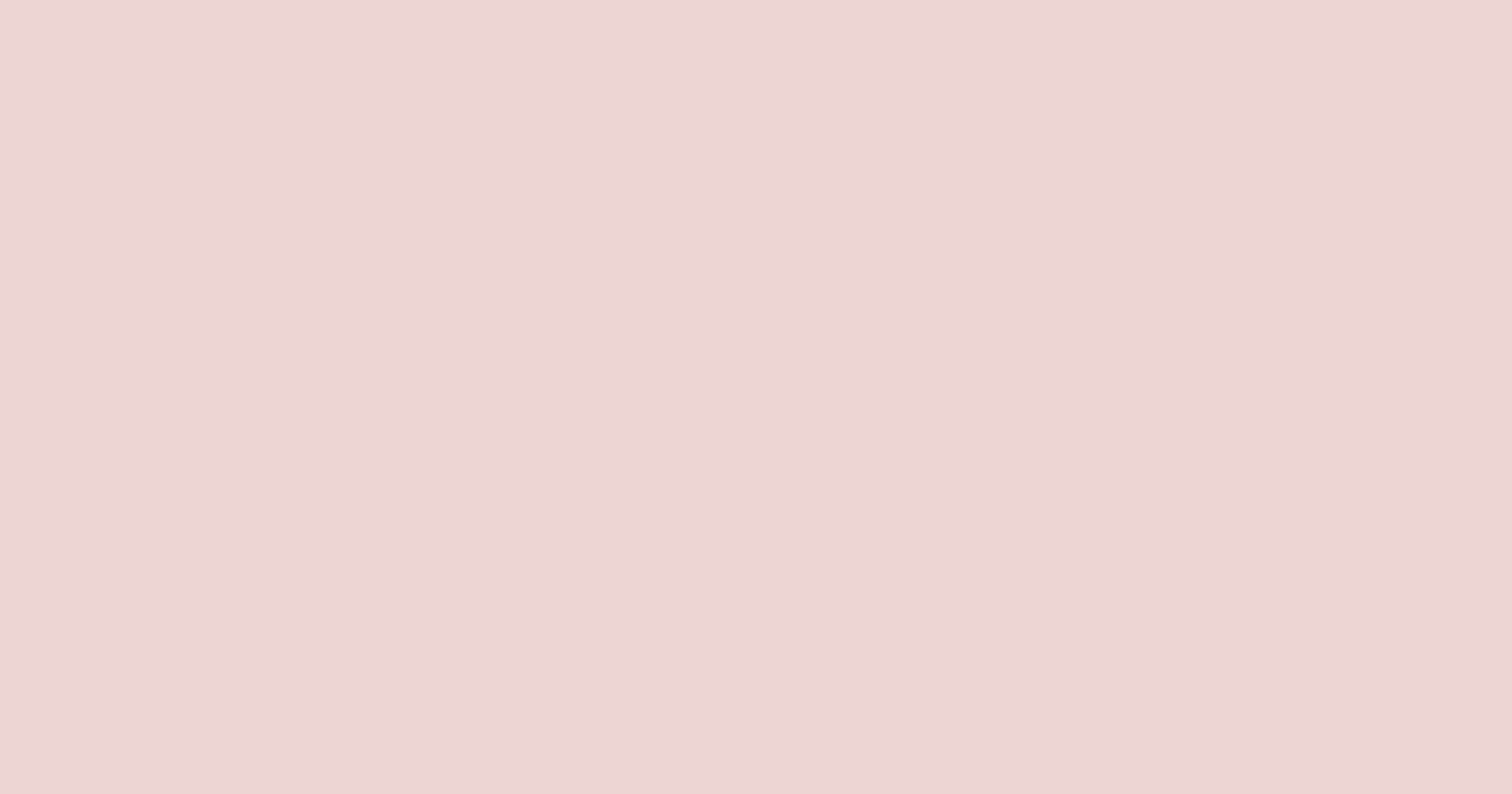 Рекомендации для полноценного грудного вскармливания новорожденного малыша
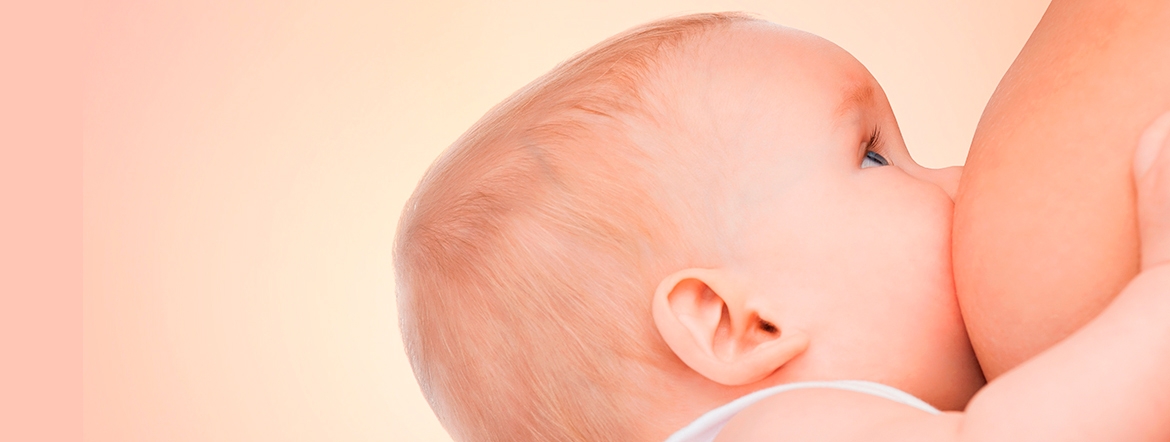 Выполнила:Юсембели К.В
Руководитель:Черемисина А.А
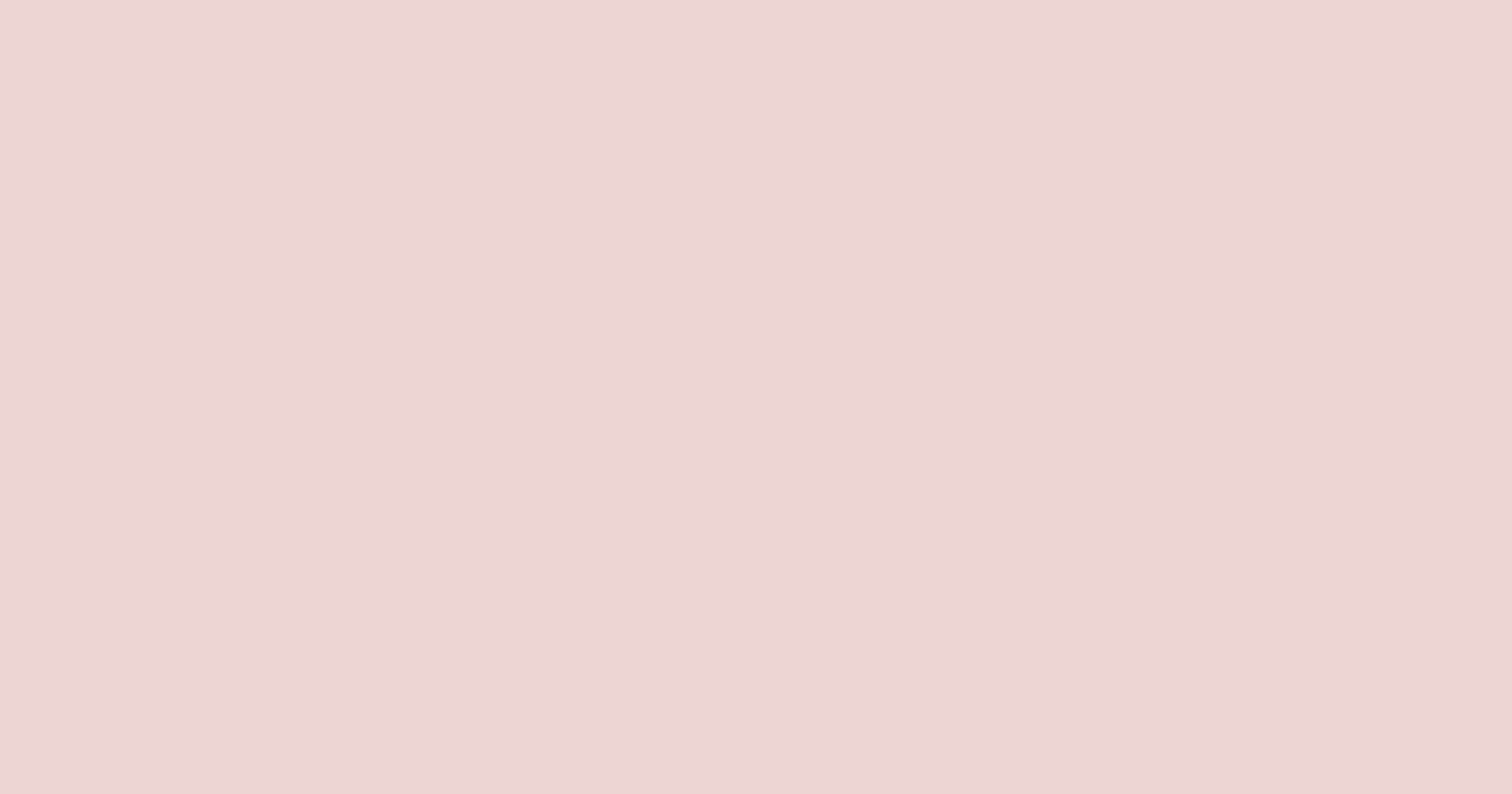 Рекомендации
Ещѐ до родов постоянно говори себе, что у тебя будет достаточно грудного молока для вскармливания твоего новорожденного малыша: психологический фактор имеет важное значение.
  Раннее прикладывание к груди в течение первого часа после рождения создаст тесный контакт между тобой и малюткой. 
Прикладывай ребѐнка к груди так часто, как он просит.
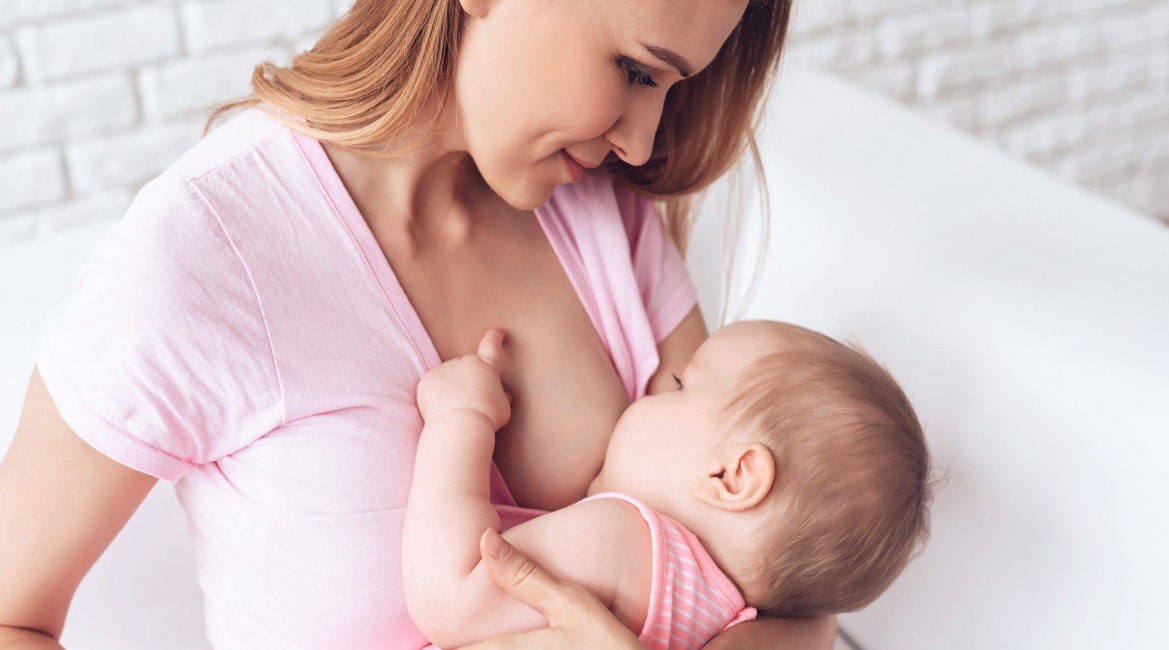 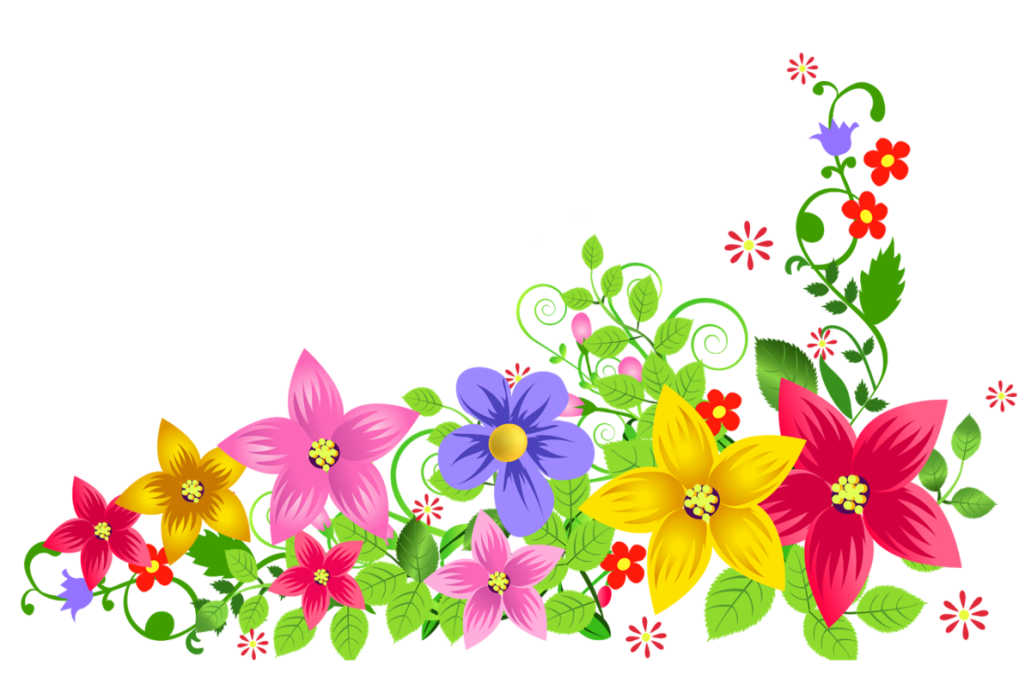 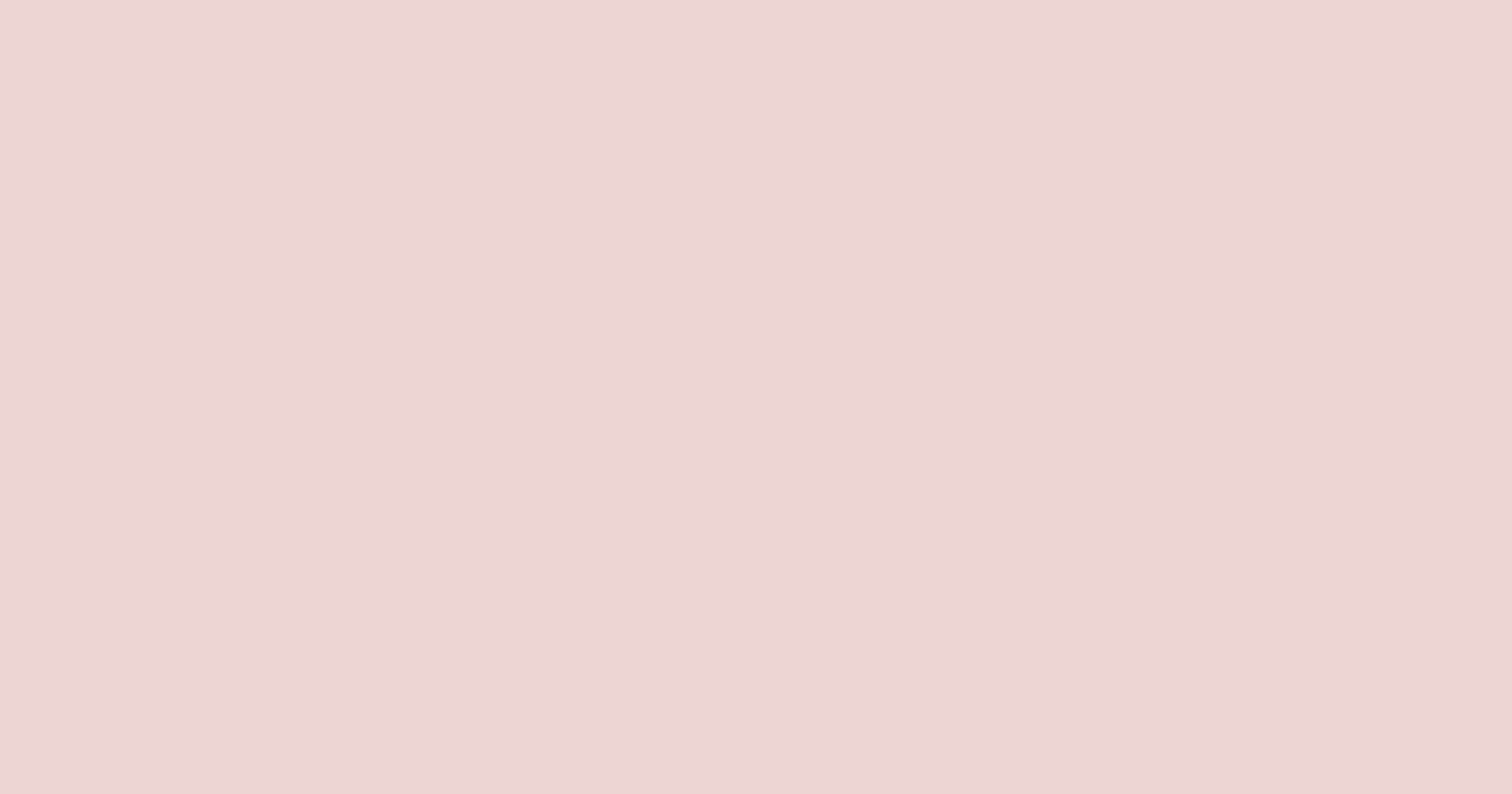 Рекомендации
4.    Не делай искусственных ночных перерывов: если ребѐнок хочет кушать, не предлагай ему соску или чай, а приложи его к груди. Ночное кормление грудью также важно, как и дневное. 
Чтобы у ребѐнка не сформировалась установка на иное кормление, кроме естественного, не корми новорождѐнного из бутылочки или другим способом до того, как приложишь его к груди.
Следи за правильным положением ребѐнка при грудном вскармливании.
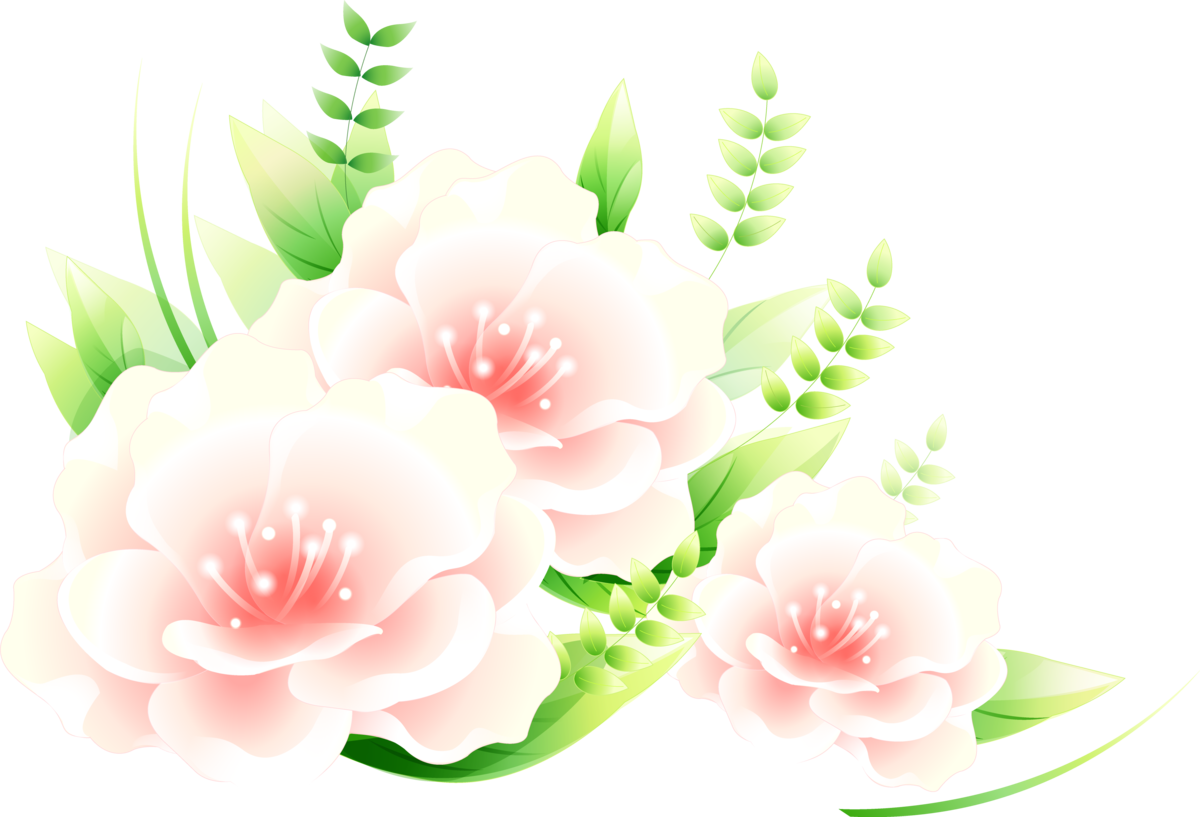 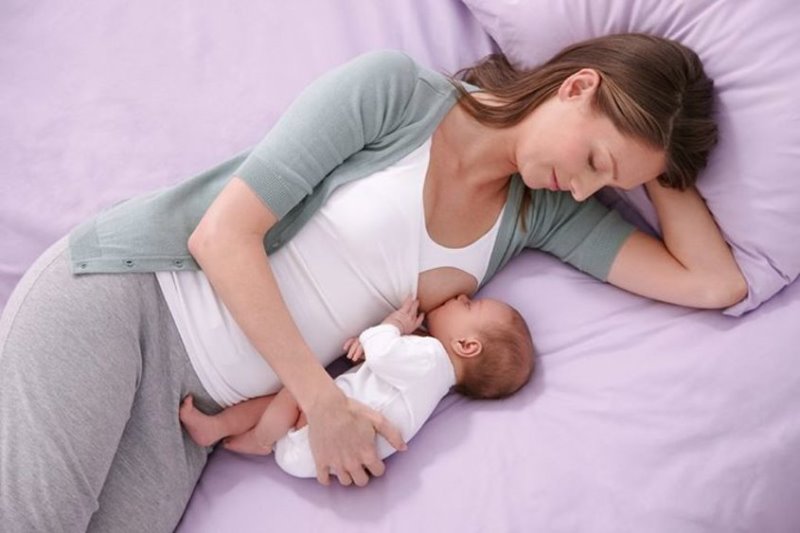 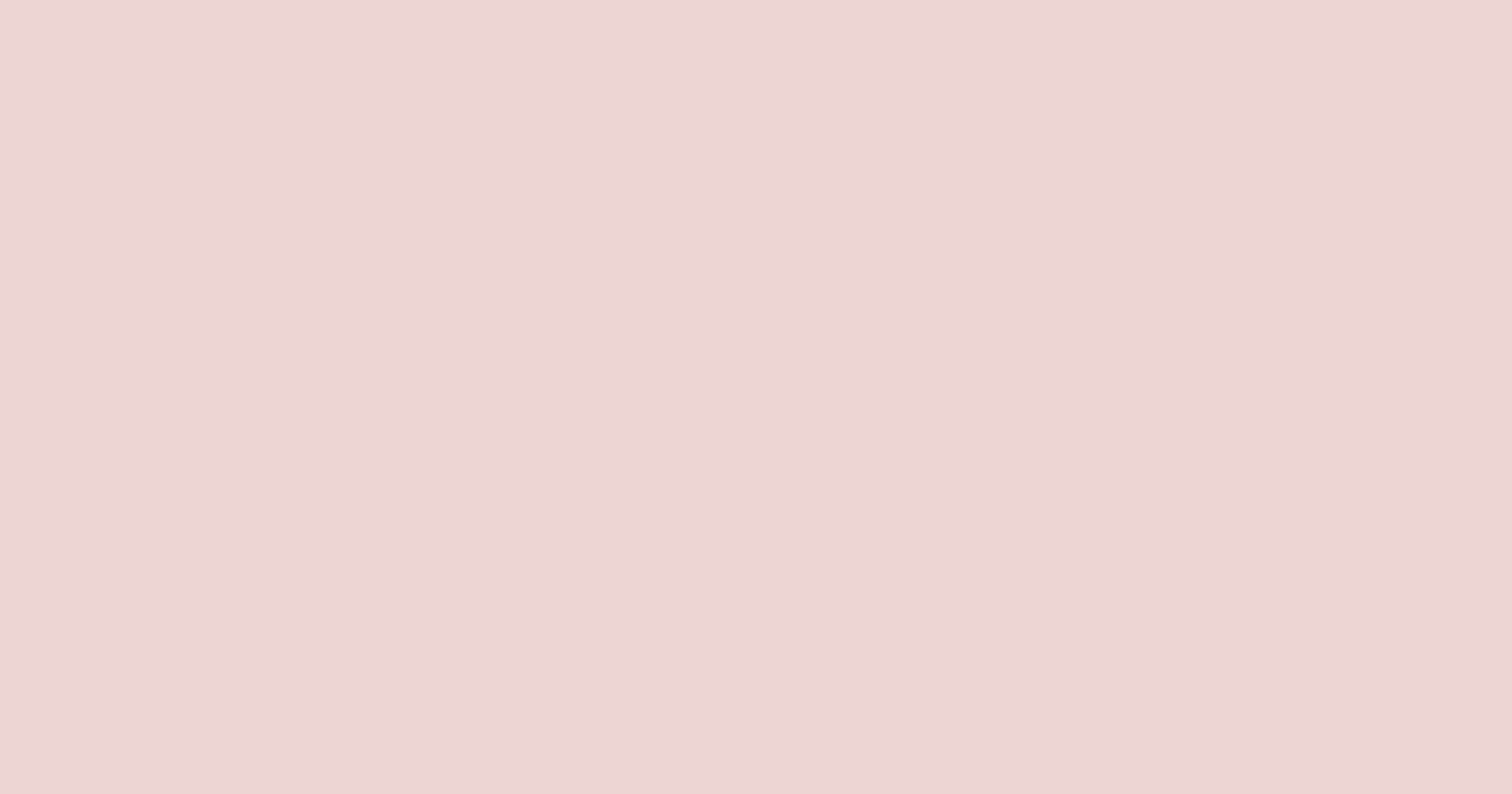 Рекомендации
Не бойся кормить малыша по первому требованию. Прикладывай его к груди по любому поводу, пусть он кушает грудное молоко, когда хочет и сколько хочет. 
Постарайся не допаивать ребѐнка водой, чаем или другими жидкостями. Если малыш хочет пить, прикладывай его к груди чаще.
9.   Не мой соски перед кормлением и после него. При частом мытье у кормящей женщины удаляется защитный слой ареолы и соска, что приводит к образованию трещин.
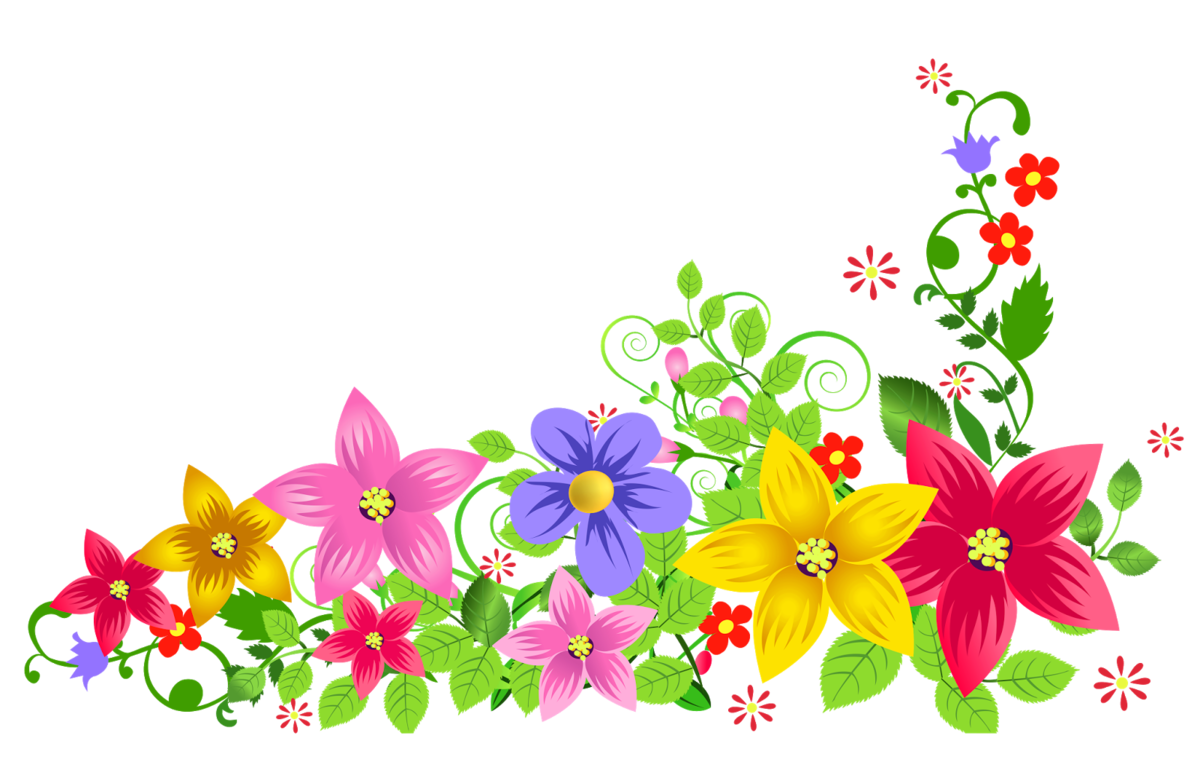 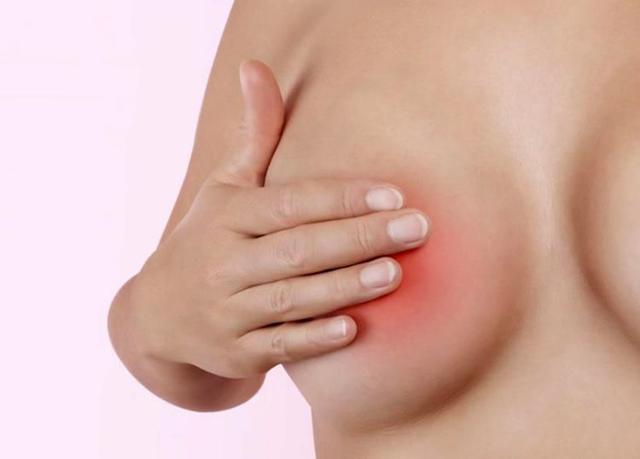 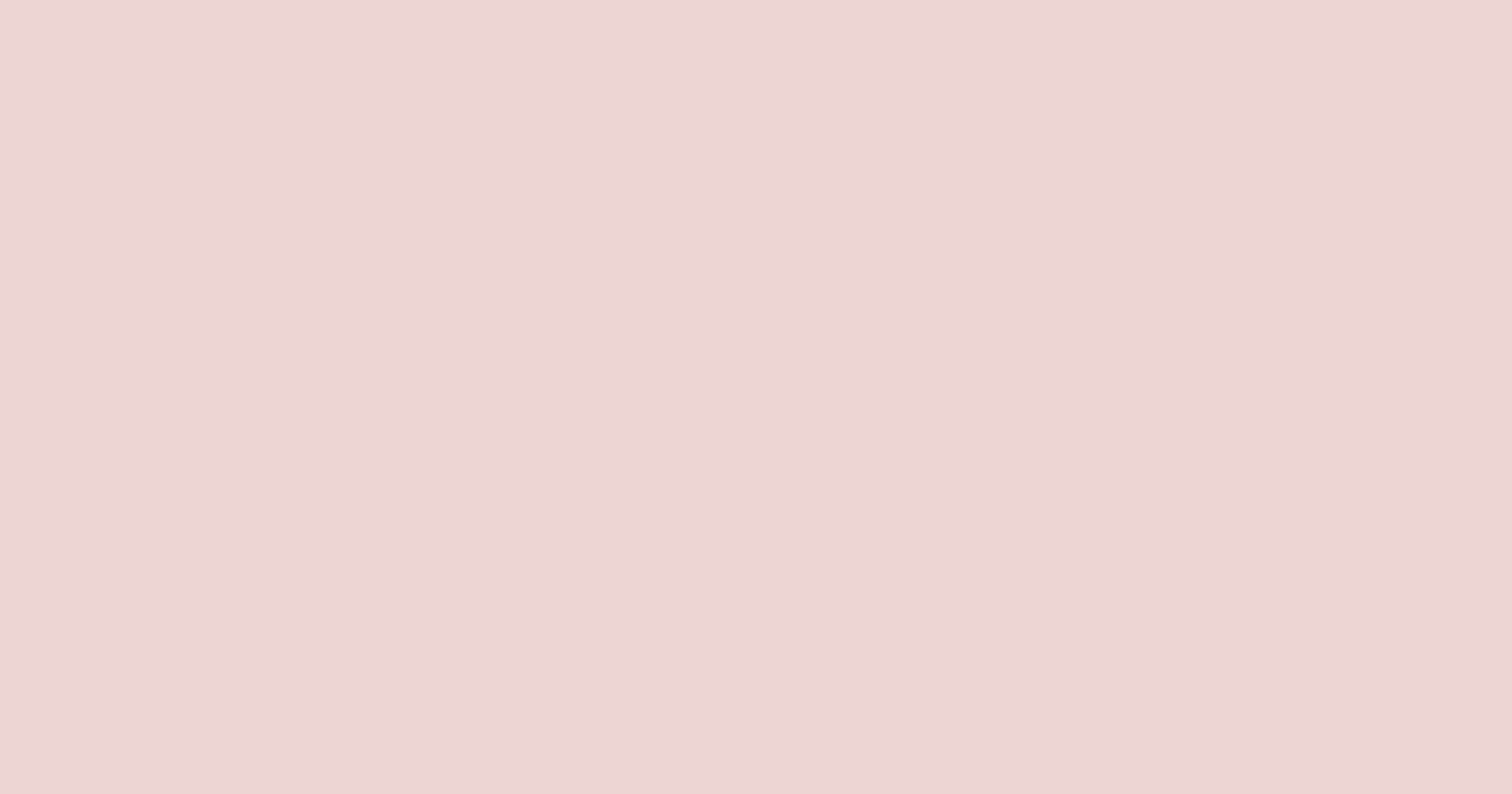 Рекомендации
10.    Не сцеживай молоко. При правильном грудном вскармливании новорожденного молока вырабатывается ровно столько, сколько нужно ребѐнку. Сцеживать молоко нужно только в случае, если тебе необходимо уехать на некоторое время и оставить малыша дома с бабушкой или няней. 
11.    Делай массаж груди сверху вниз надавливающими круговыми движениями из подмышечной области, передвигая пальцы к соску.
12.    До шести месяцев ребѐнок находится исключительно на грудном вскармливании.
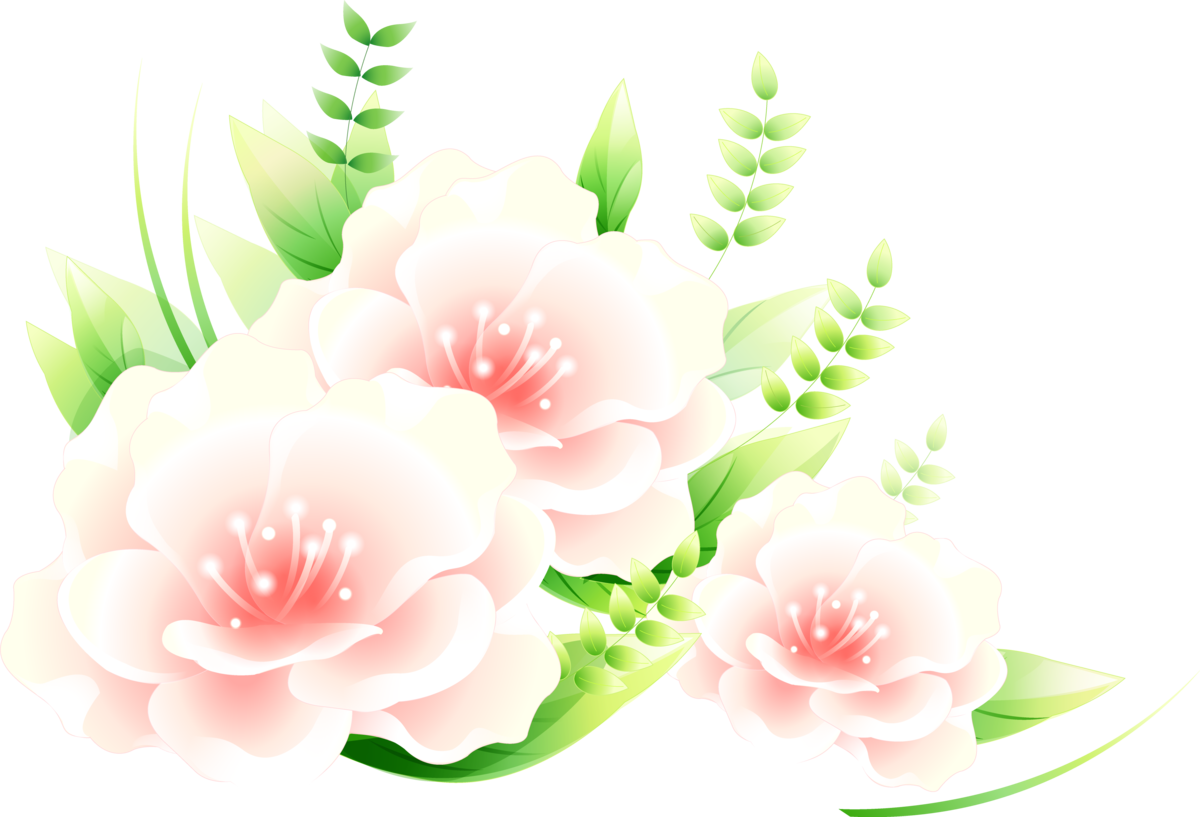 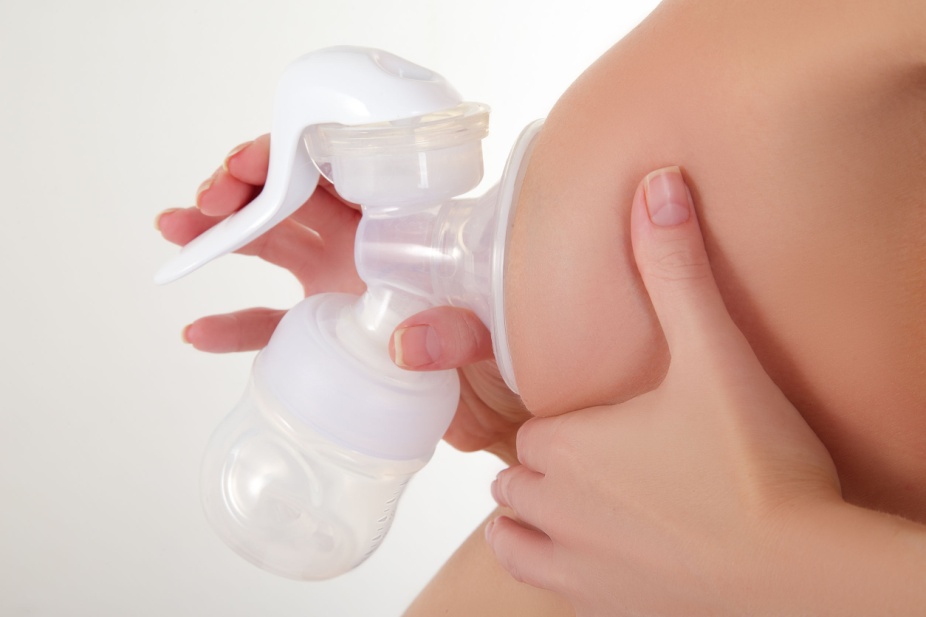 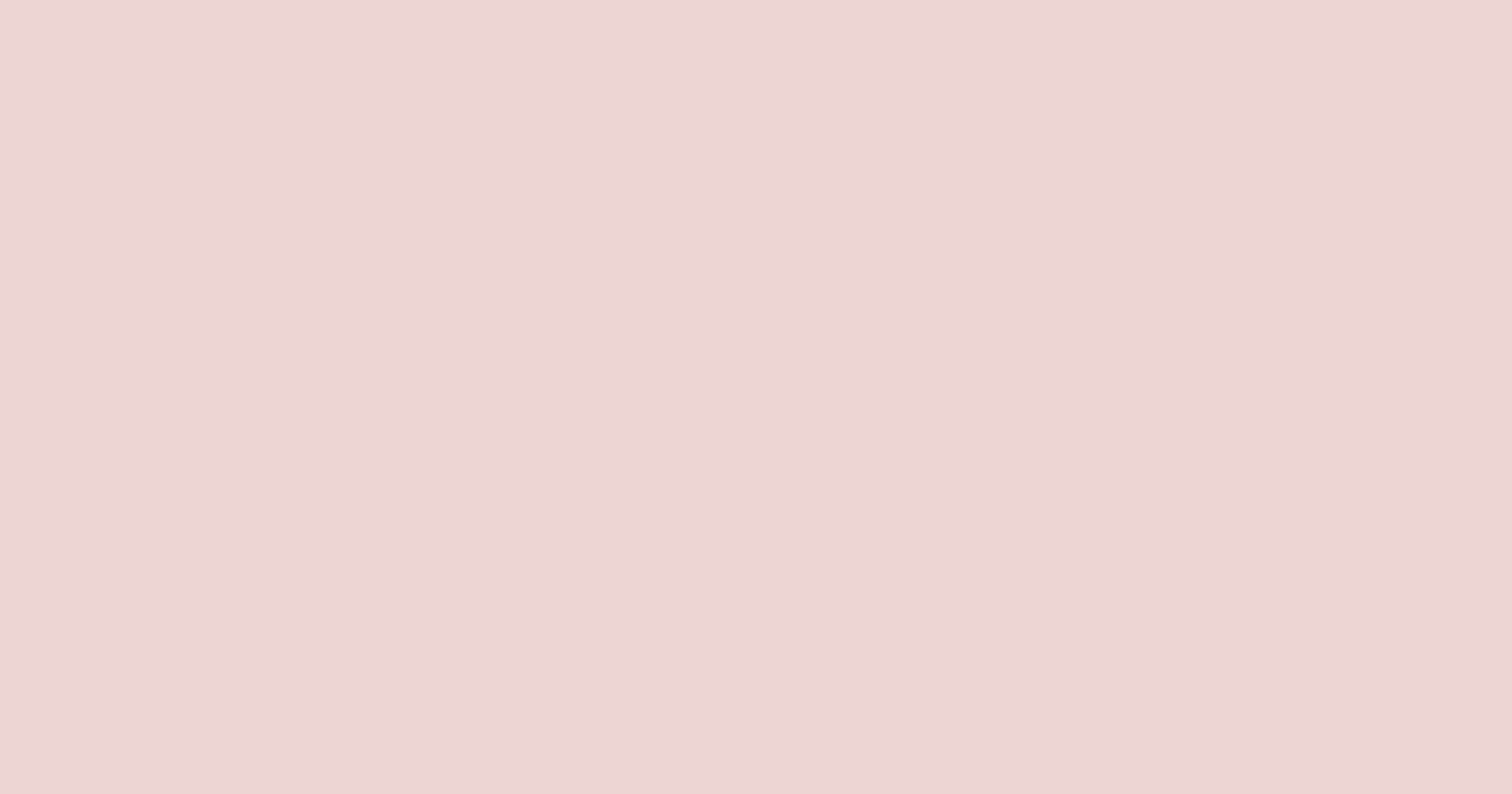 Спасибо за внимание!!!!
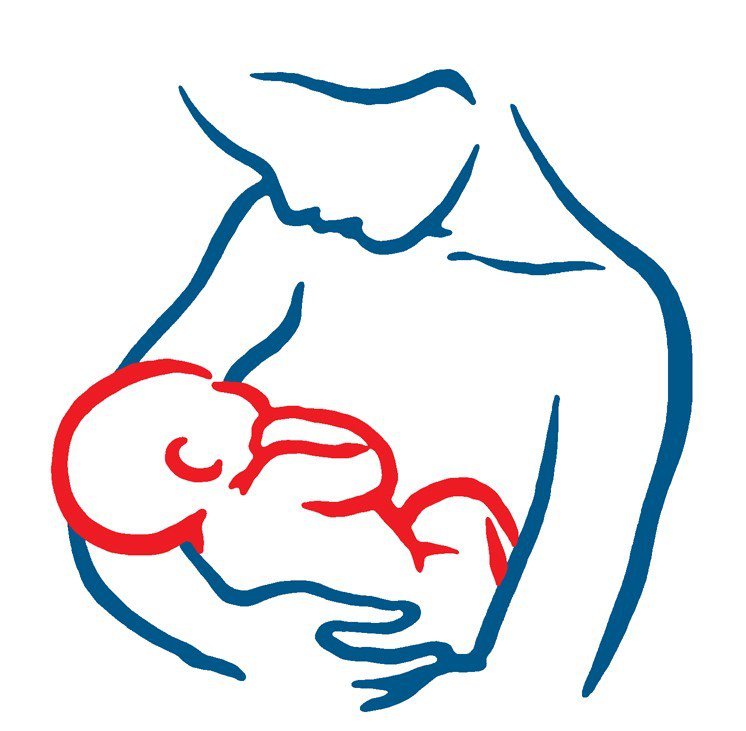